Meninges
son 3 membranas de tejido conectivo que envuelven a la médula espinal y al encéfalo
Tienen la función de:
Protección
Sostén 
Nutrición 
de estas regiones del SNC
Desde la superficie a la profundidad:
Duramadre
Aracnoides 
Piamadre
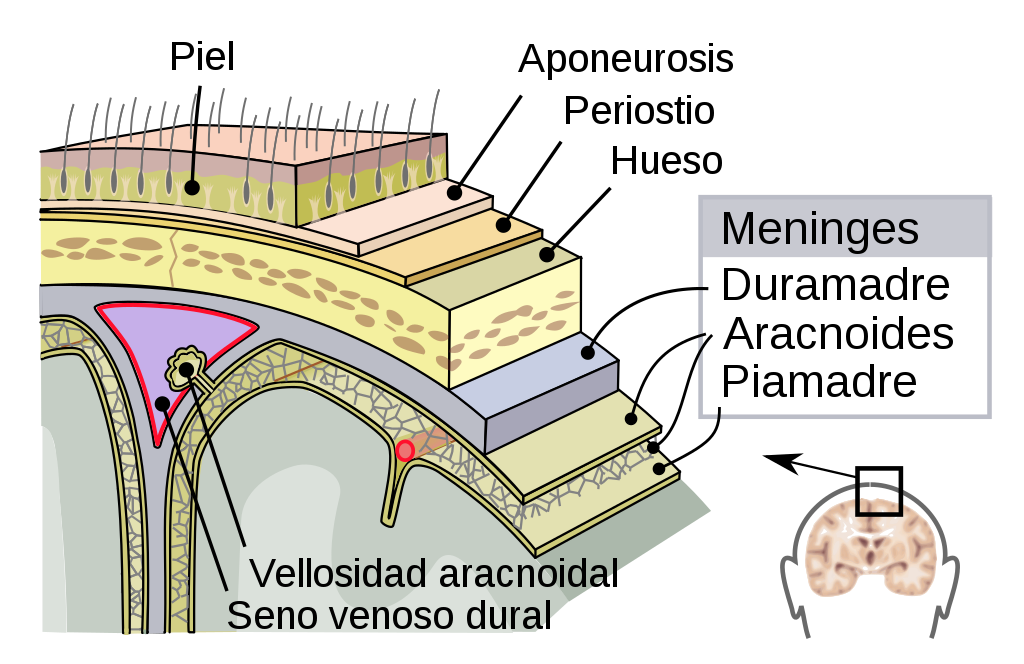 Las meninges derivan del mesénquima que cubre a la médula espinal y al encéfalo
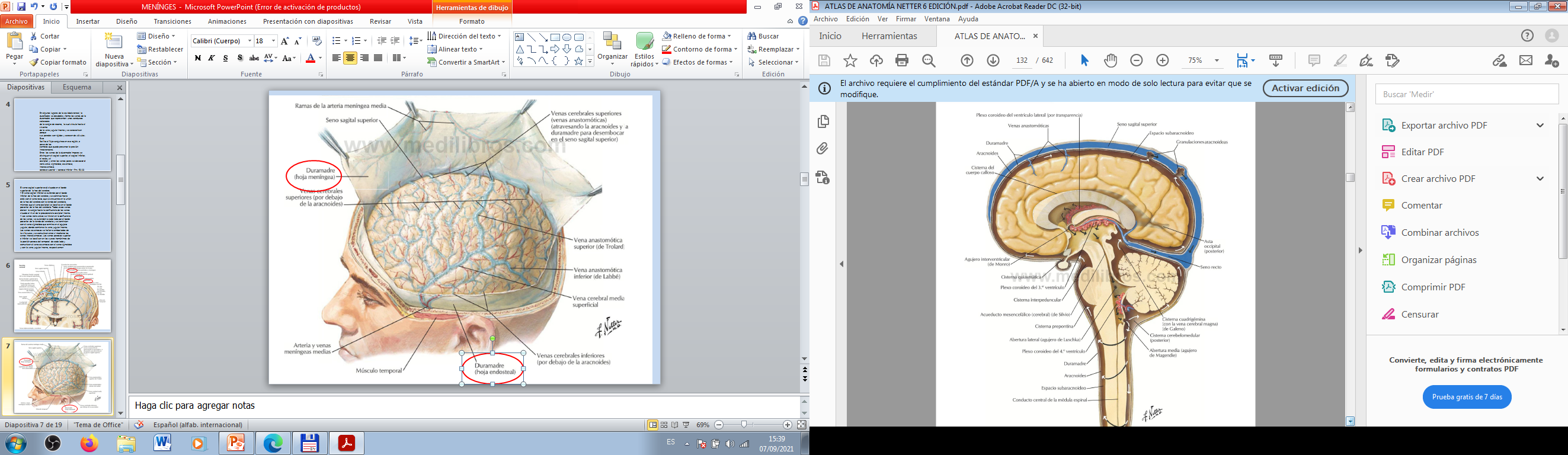 Duramadre
La duramadre (meninge fibrosa) es la membrana meníngea externa que envuelve: a la médula espinal y al encéfalo.
En la médula espinal
la duramadre está separada del periostio por la cavidad epidural que contiene grasa y vasos sanguíneos, hacia arriba se adhiere a los bordes del agujero magno del occipital y hacia abajo se estrecha y forma parte del hilo terminal que se inserta en el cóccix.
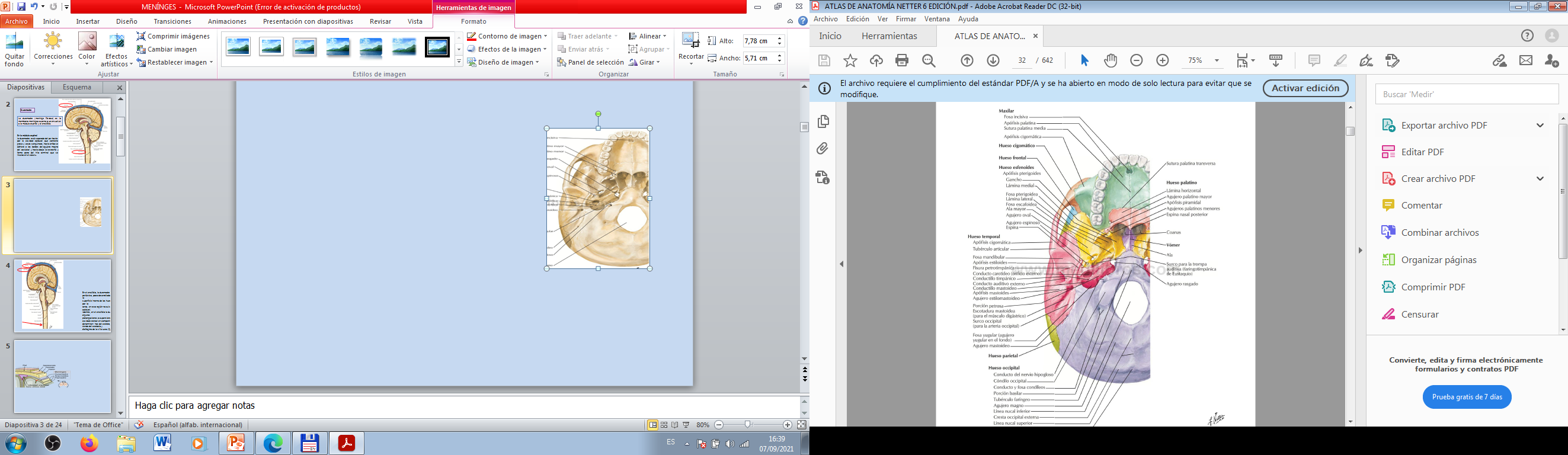 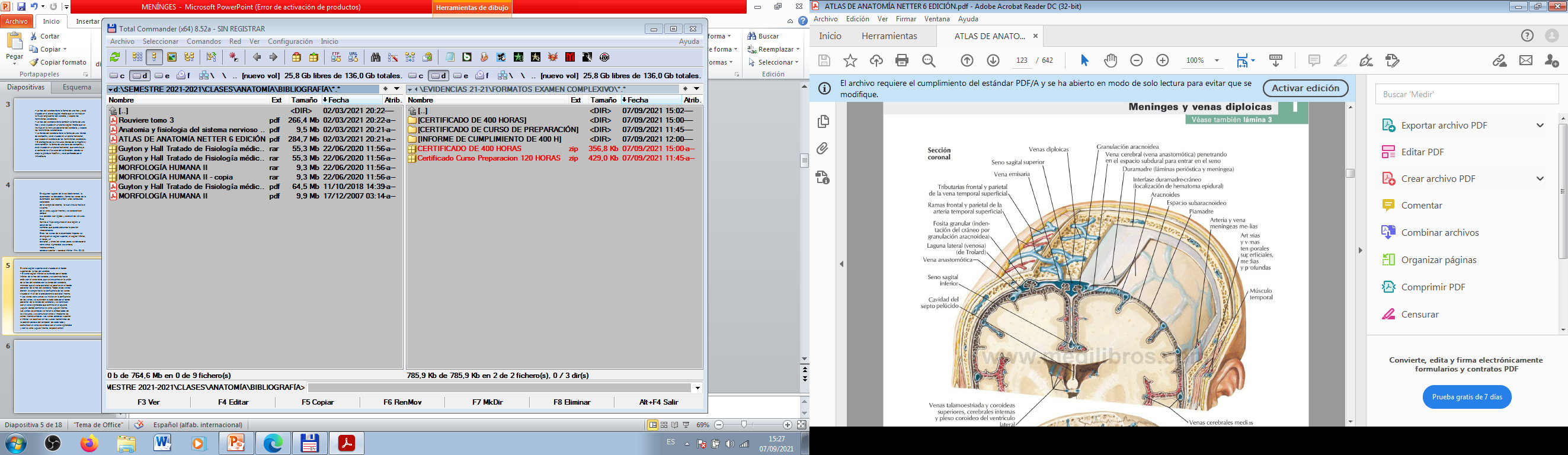 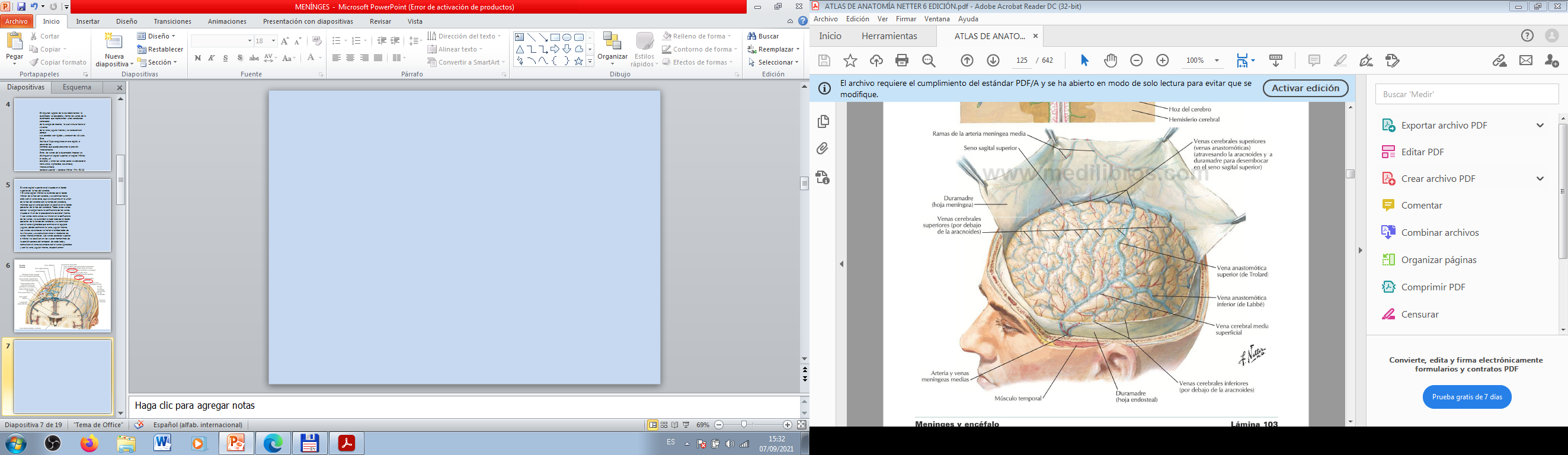 Aracnoides
(meninge serosa)
Es la membrana meníngea media que está separada de la duramadre por la cavidad subdural y también está separada de la piamadre por la cavidad subaracnoidea, la cual contiene líquido cerebroespinal y está ocupada por numerosas trabéculas que le dan el aspecto parecido a una red de araña.
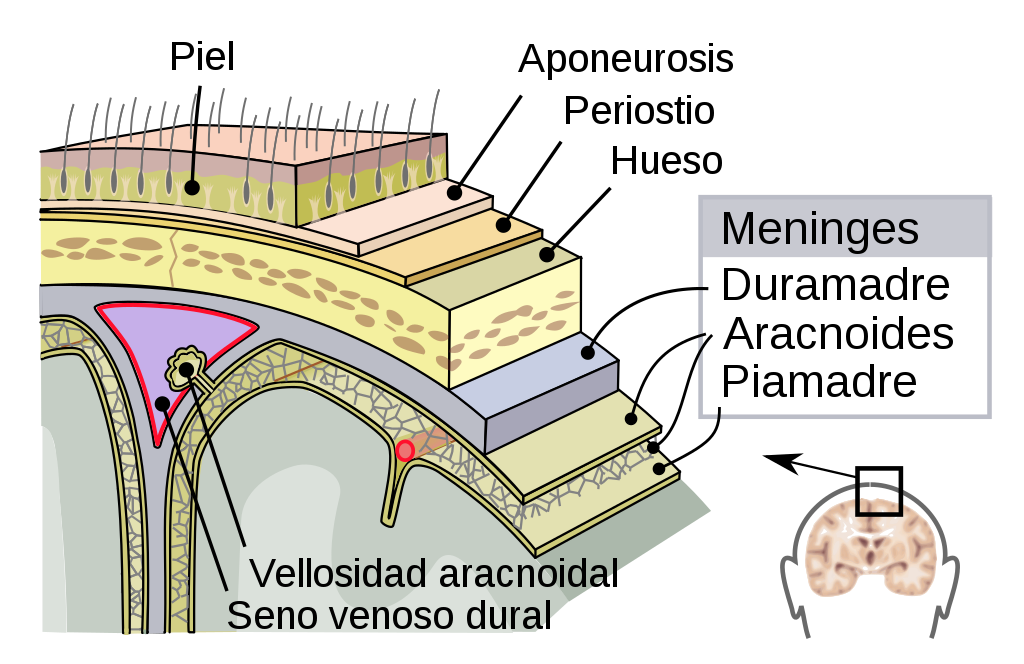 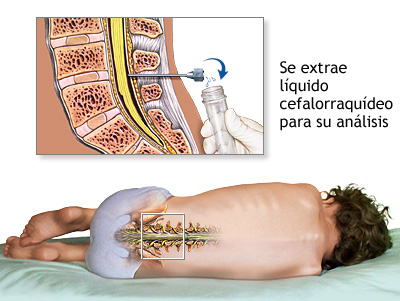 En la médula espinal, al nivel de la cola de caballo, la cavidad subaracnoidea se encuentra dilatada formando la cisterna terminal, donde se realizan las punciones lumbares (entre L3-L4 y L4-L5).
 En la médula espinal la aracnoides se une a la piamadre por medio de trabéculas conectivas tenues, formando por detrás el septo subaracnoideo posterior.
También se une lateralmente con la piamadre y duramadre mediante los ligamentos dentados que fijan a la médula espinal en su lugar.
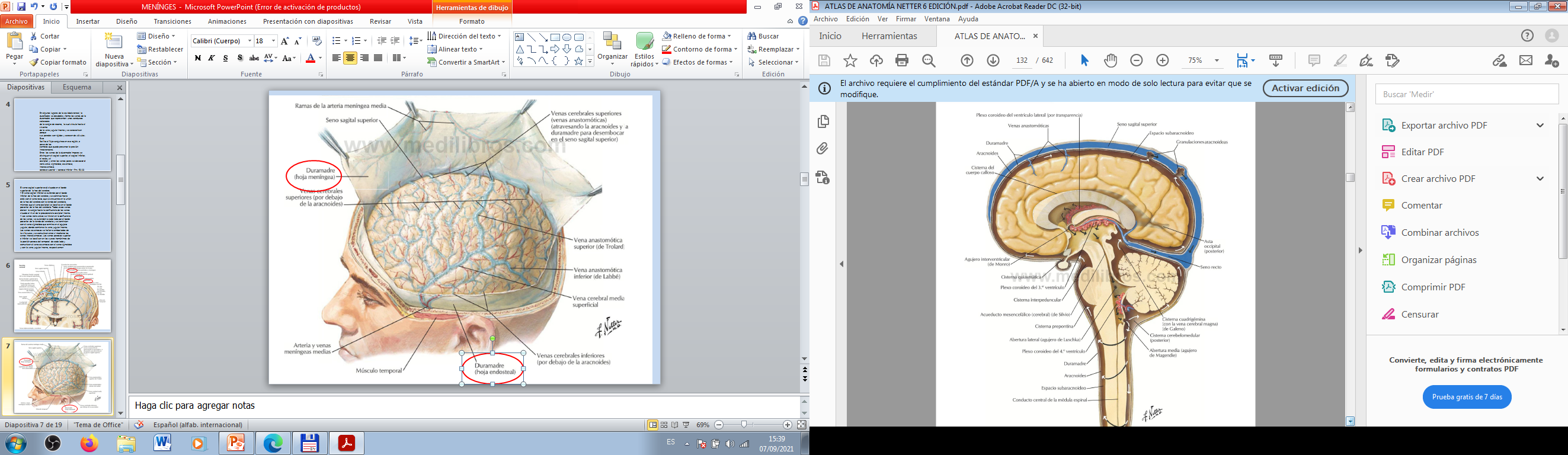 Se encuentra por debajo de la duramadre y se encarga de la distribución del LCR que corre en el espacio subaracnoideo, entre la Piamadre y la Aracnoides.
Es la meninge más delicada de las tres que protegen el sistema nervioso.
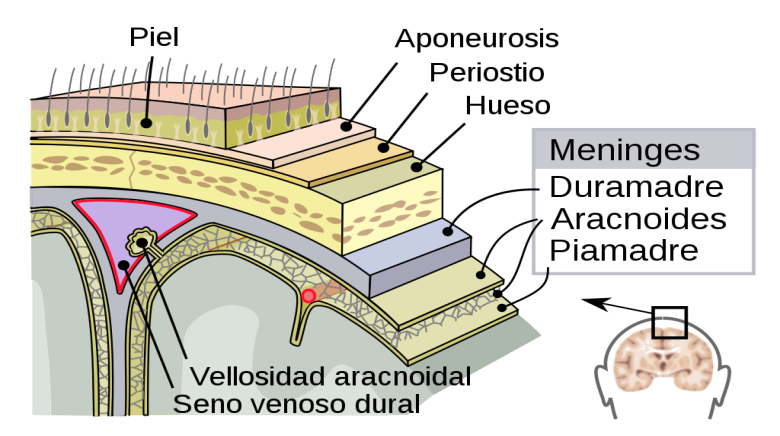 Piamadre
(meninge vascular)
La piamadre es la meninge interna que protege al sistema nervioso central (encéfalo y médula espinal).
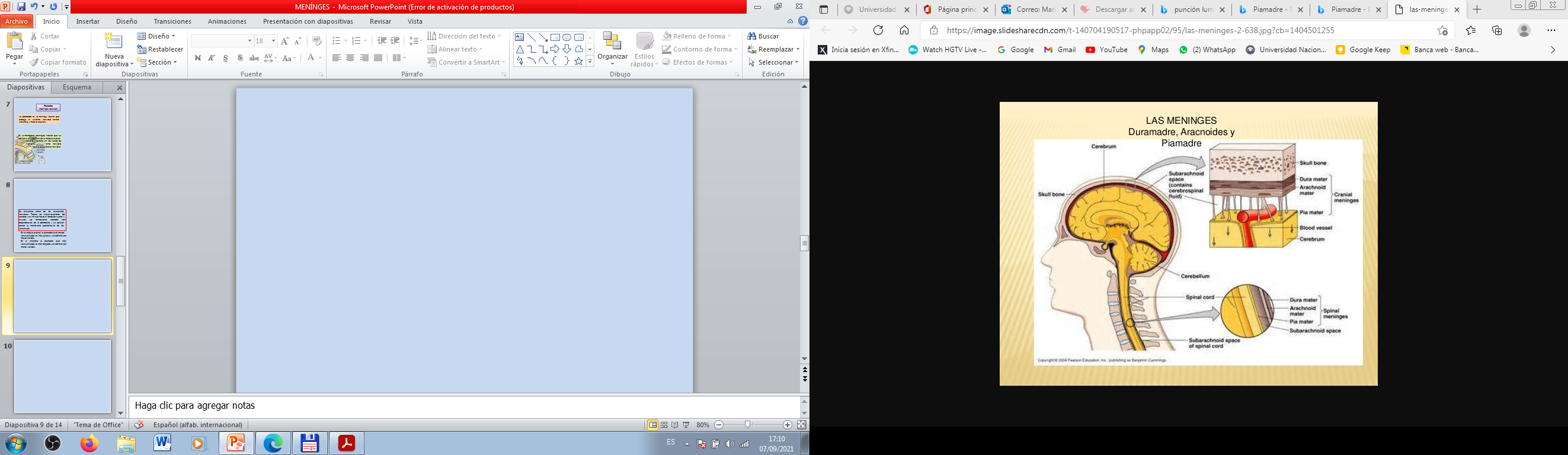 Es la membrana meníngea interna que se adhiere a la superficie de la médula espinal y del encéfalo, y penetra en los surcos de estas porciones del SNC, hasta llegar a la sustancia nerviosa.
Se encuentra cerca de las estructuras nerviosas.
Tapiza las circunvoluciones del cerebro y se insinúa hasta el fondo de surcos y cisuras.
Las formaciones coroides son dependencias de la piamadre y se aplican contra la membrana ependimaria de los ventrículos.
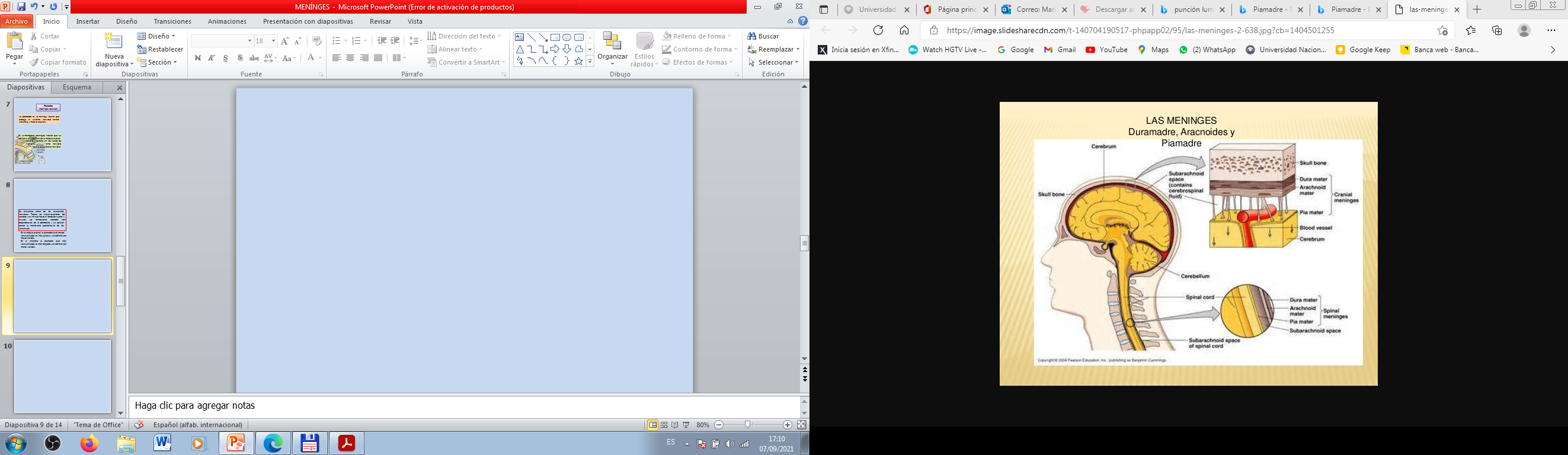 En la médula espinal la piamadre está menos vascularizada, es más gruesa y se adhiere con mayor solidez. 
En el encéfalo la piamadre está más vascularizada, es más delgada y se adhiere con menor solidez.
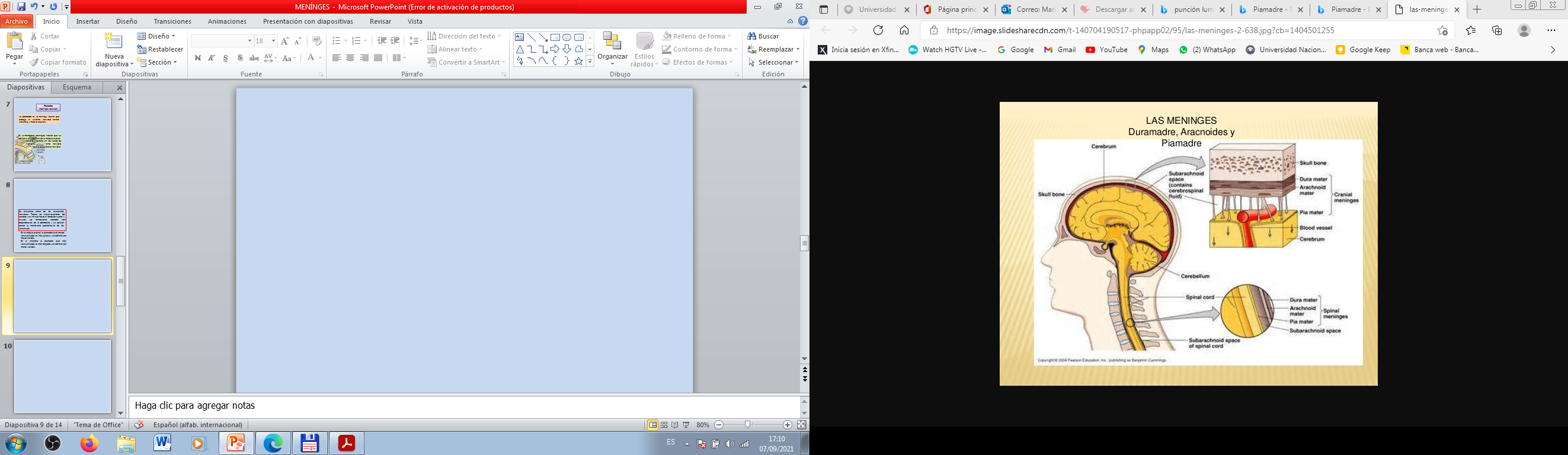 envuelven a la médula espinal y al encéfalo
Protección
Sostén 
Nutrición
GRACIAS